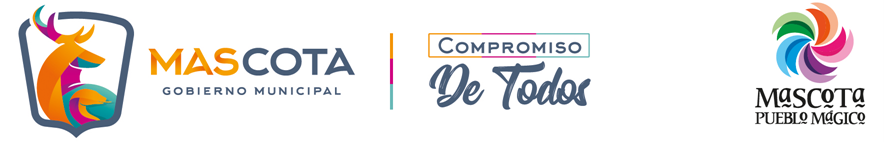 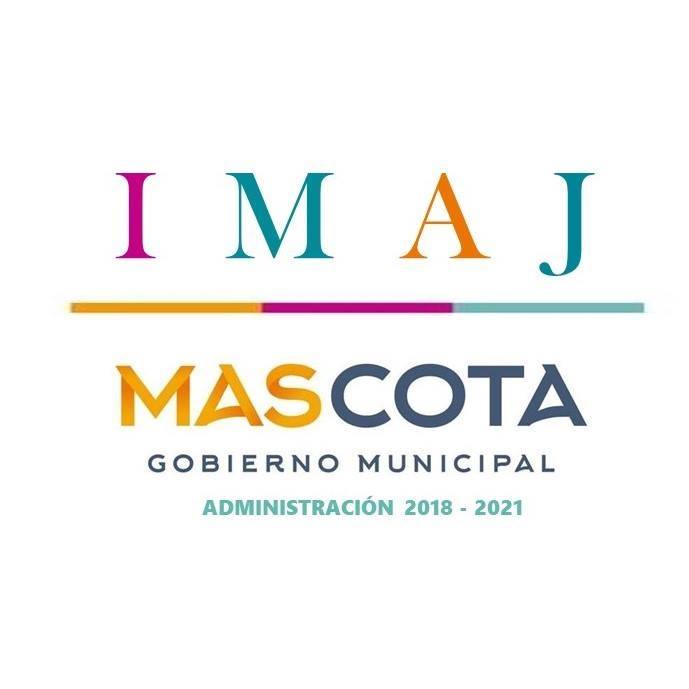 INFORME TRIMESTRAL
Octubre - Diciembre 2018
Actividades realizadas:
Reparación de computadoras para el funcionamiento de Ciber IMAJ.

Ciber IMAJ: Brindar acceso a computadoras con internet, con una asistencia de
mas de 200 niños y jóvenes que recibieron el servicio.

Impartir las “Charlas con valor” en la escuela primaria “José Manuel Núñez” con
temas como “Cuidado del Medio Ambiente, "Un Planeta Mejor" y “No al Bullying“. 

Organizar y llevar a cabo la exposición de “Charlas Emocionales” 
con temas como la “Inteligencia Emocional” y las “Conductas Cognitivas”, realizado 
en las instalaciones del IMAJ.
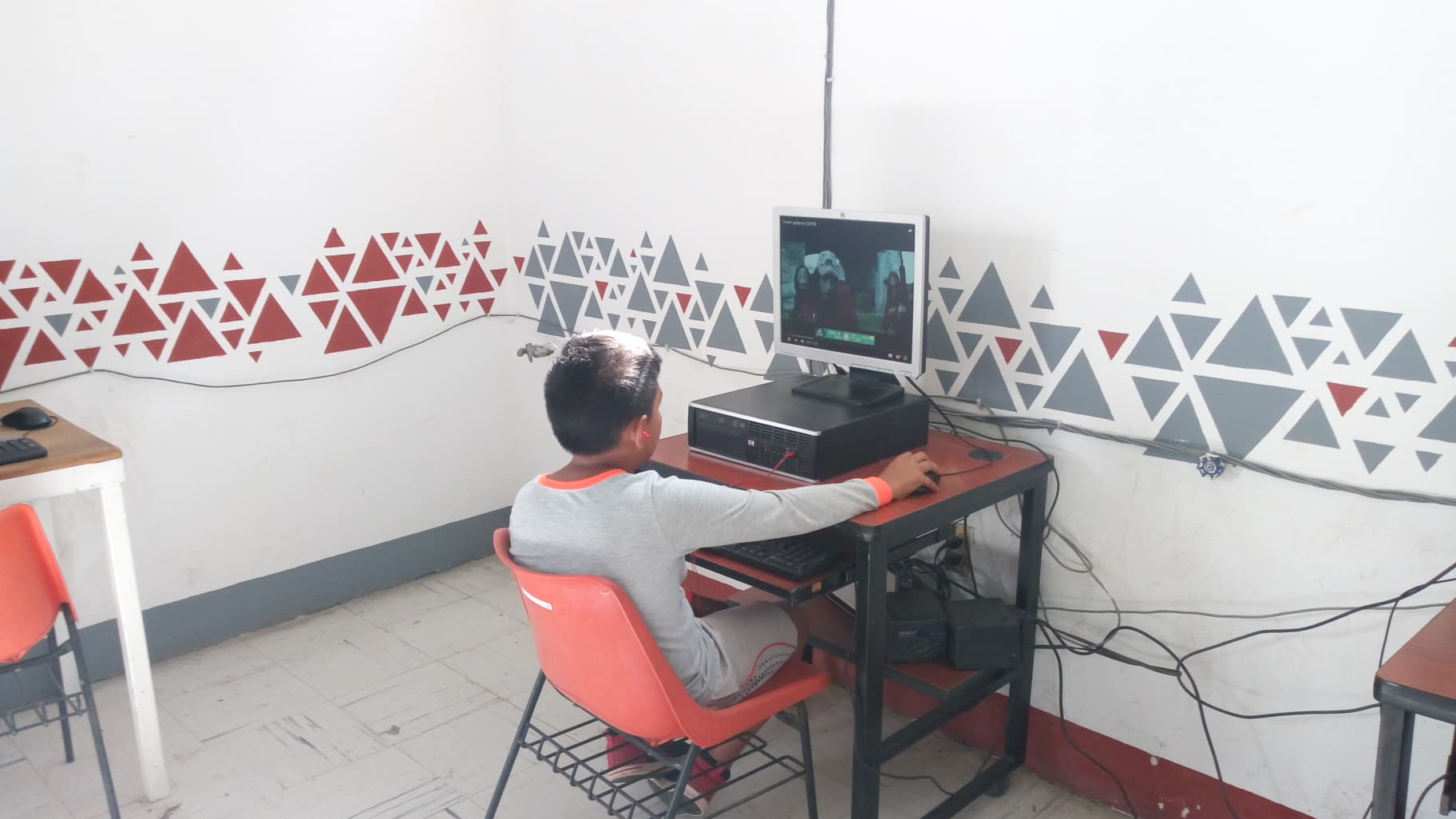 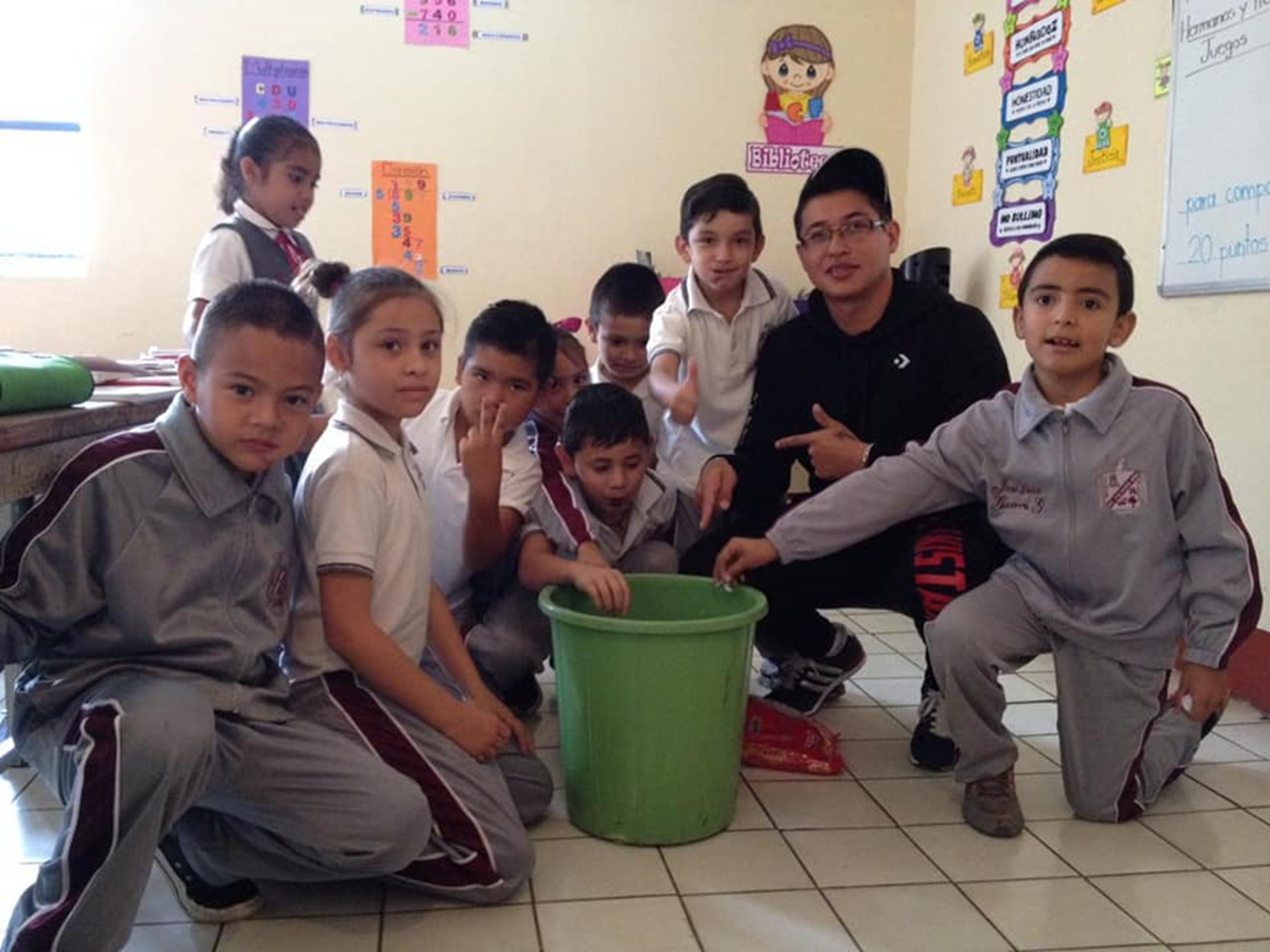 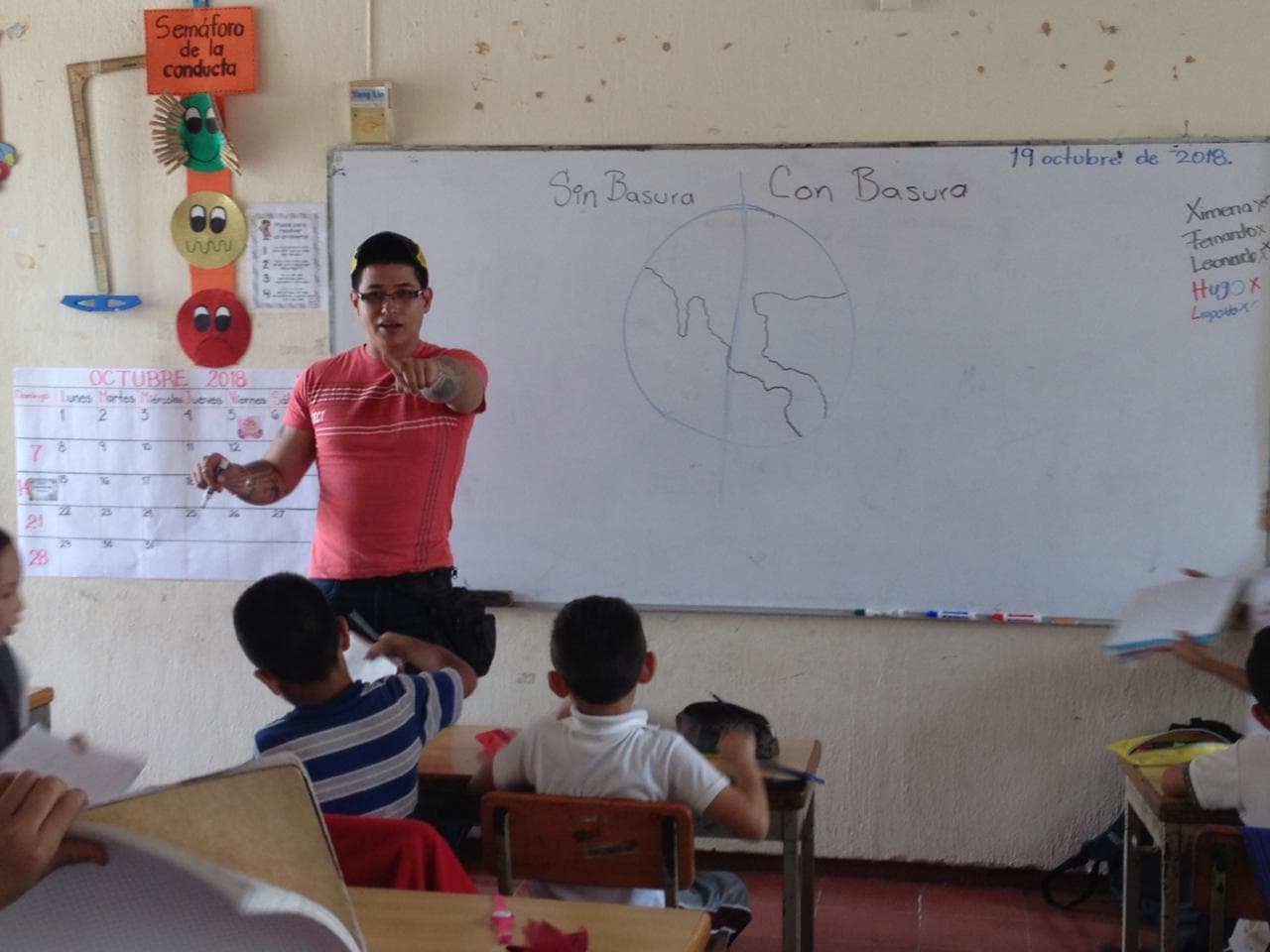 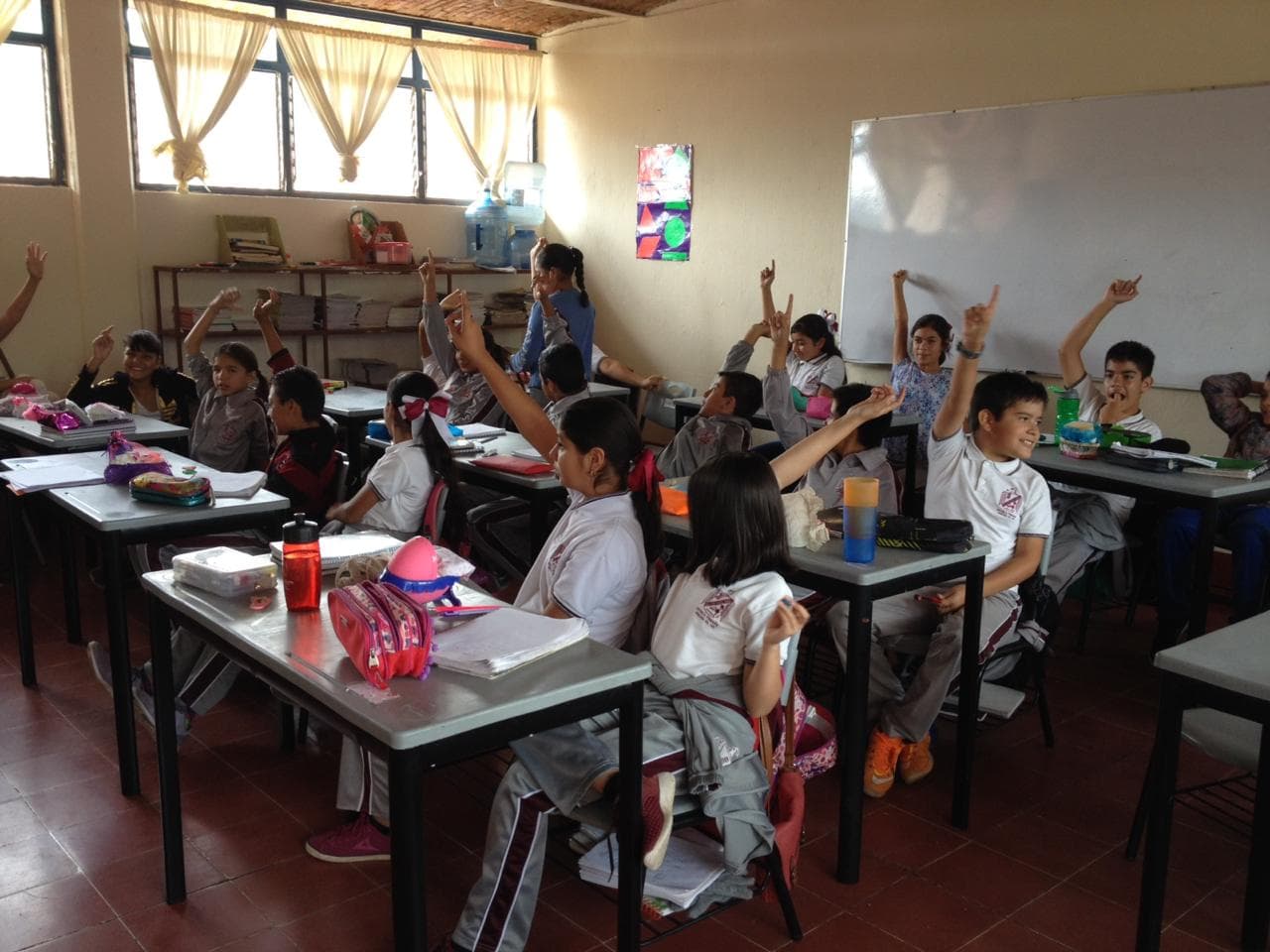 EVIDENCIAS
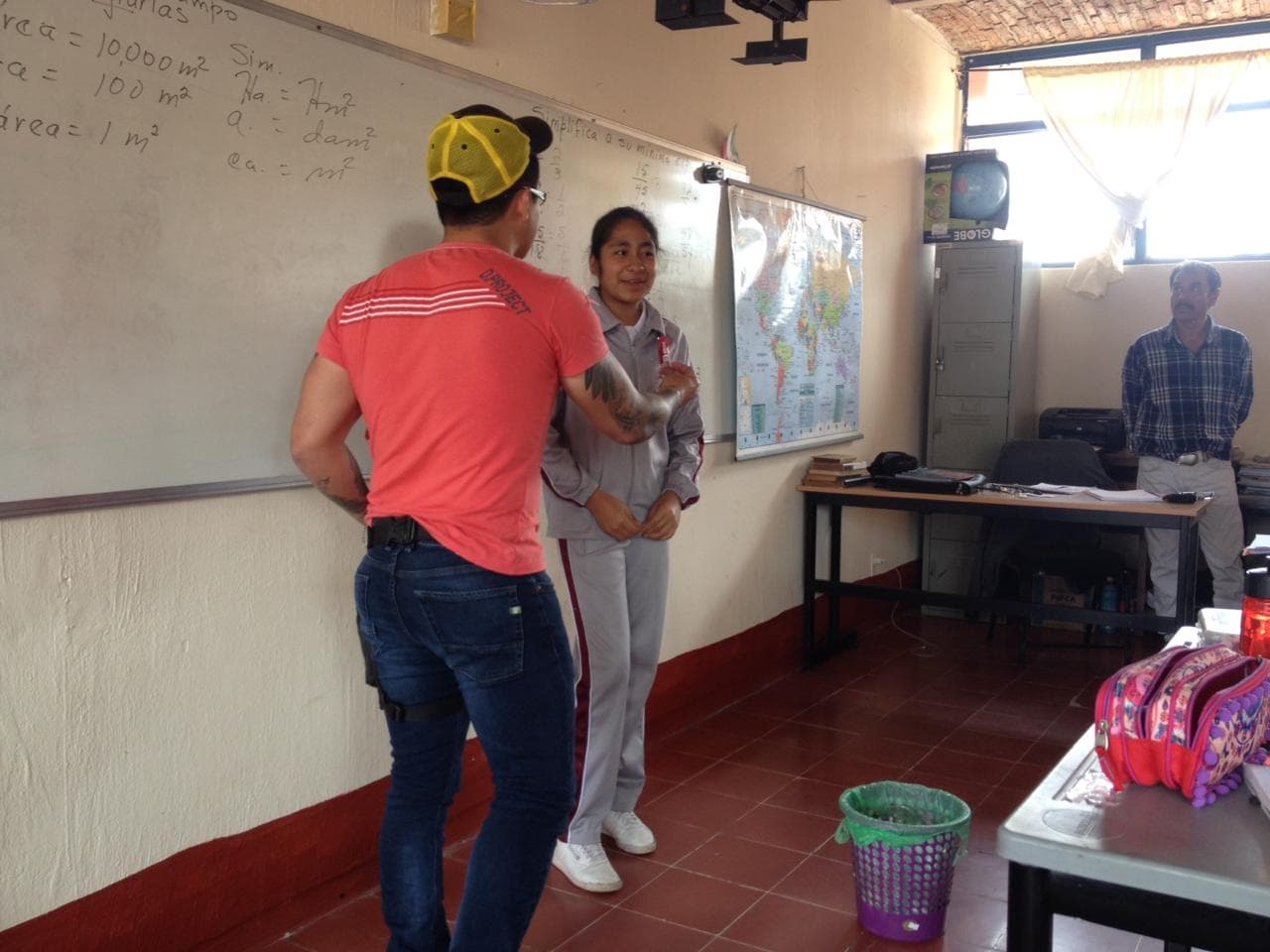 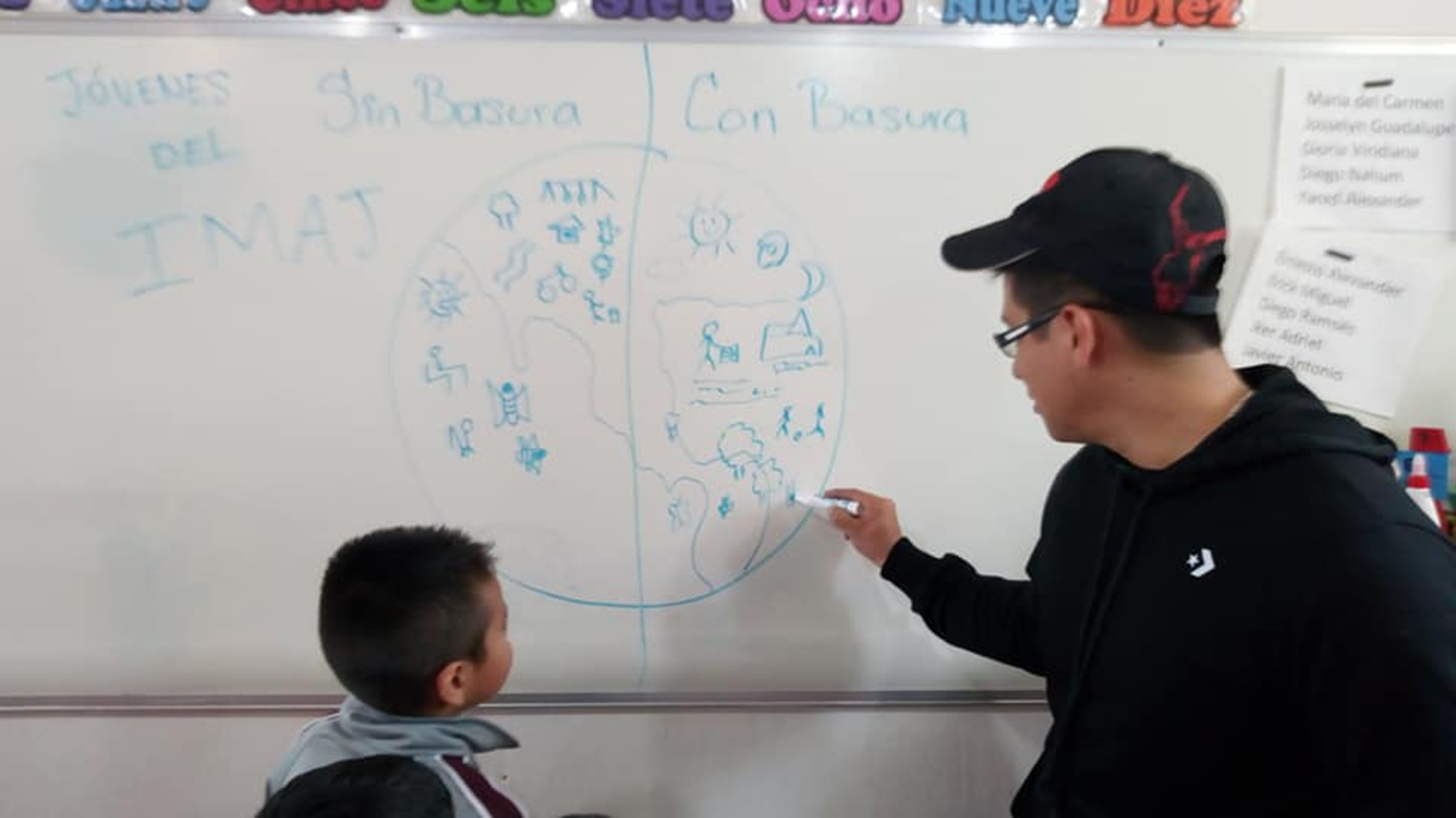 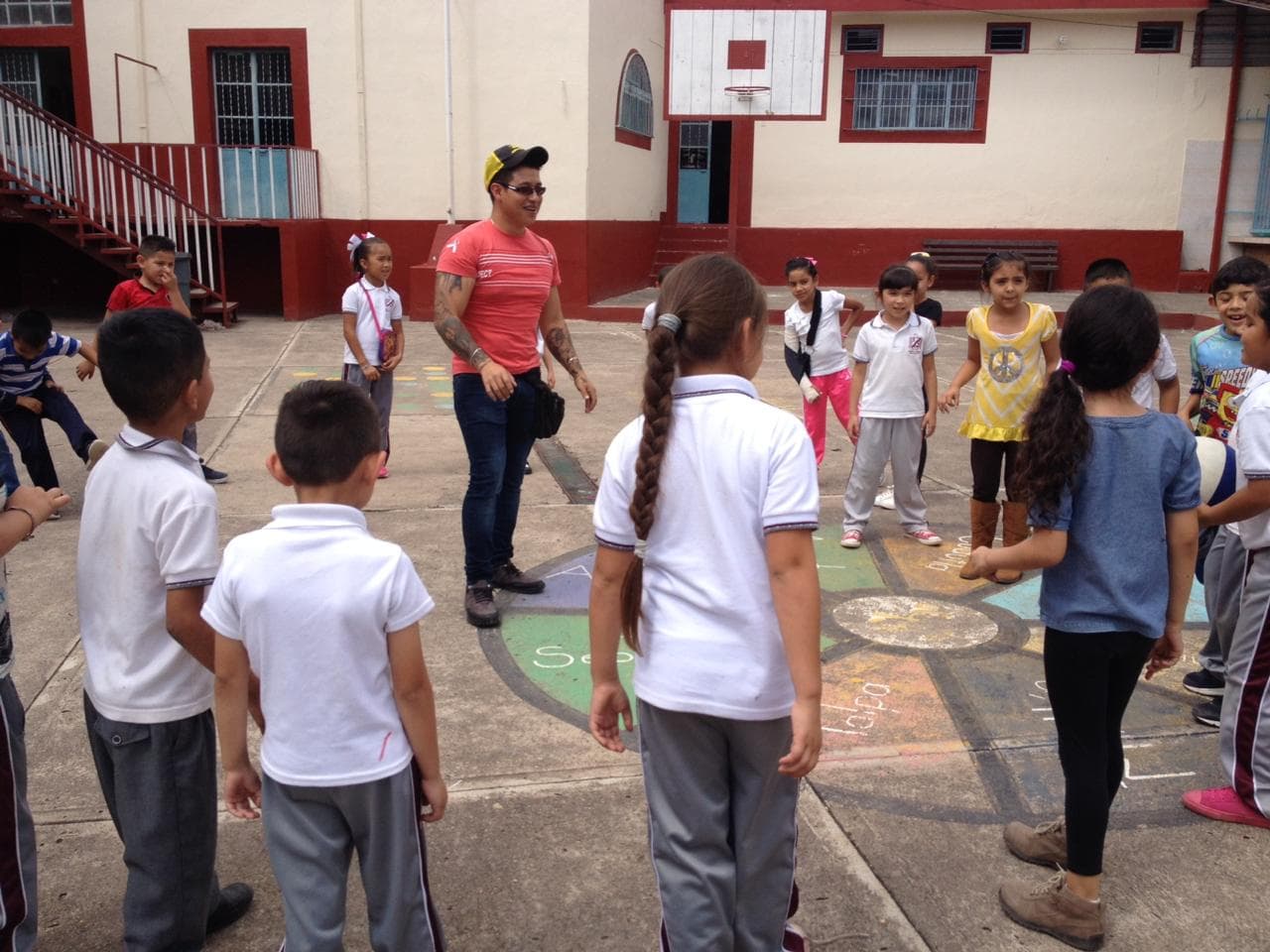 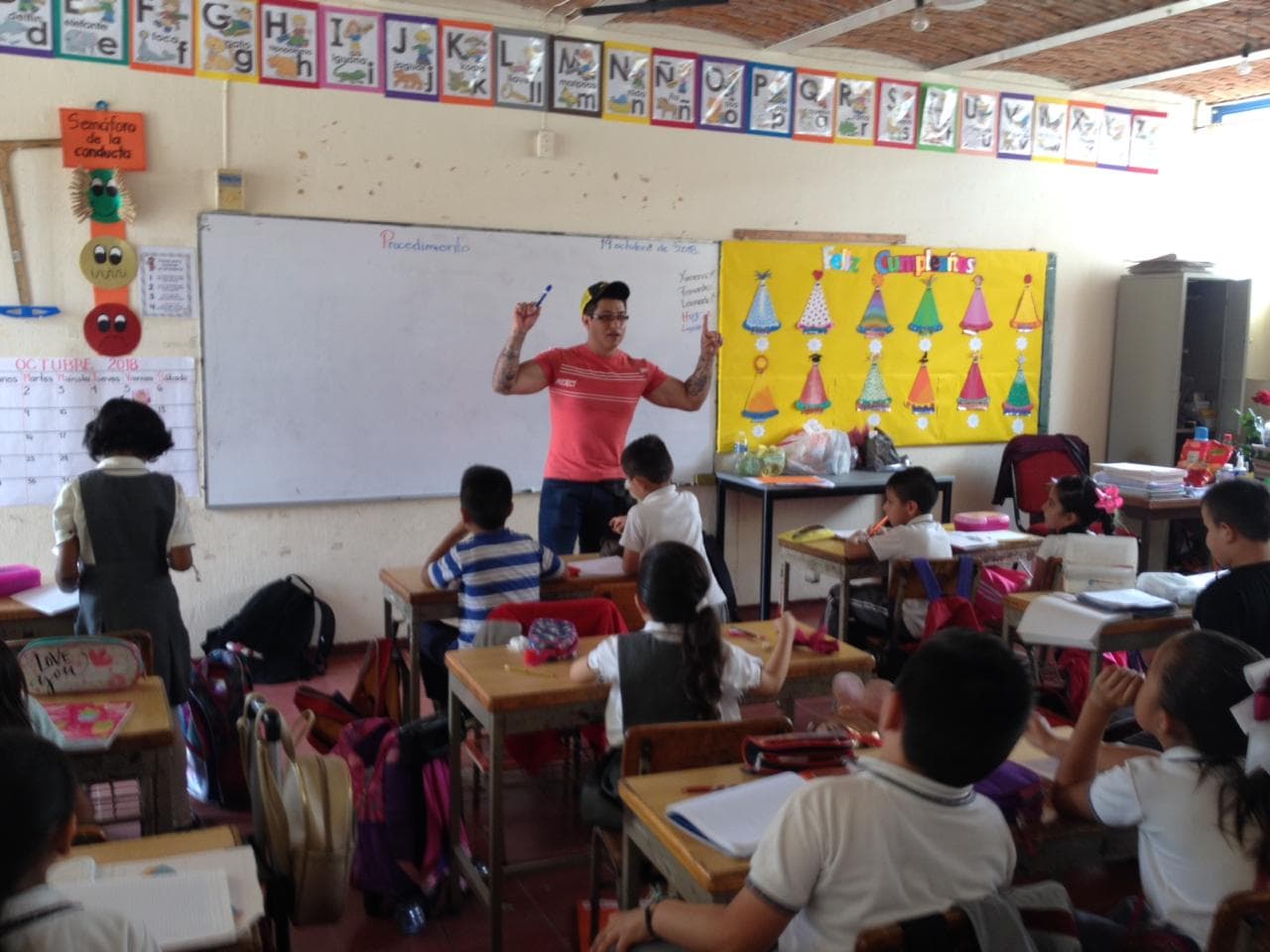 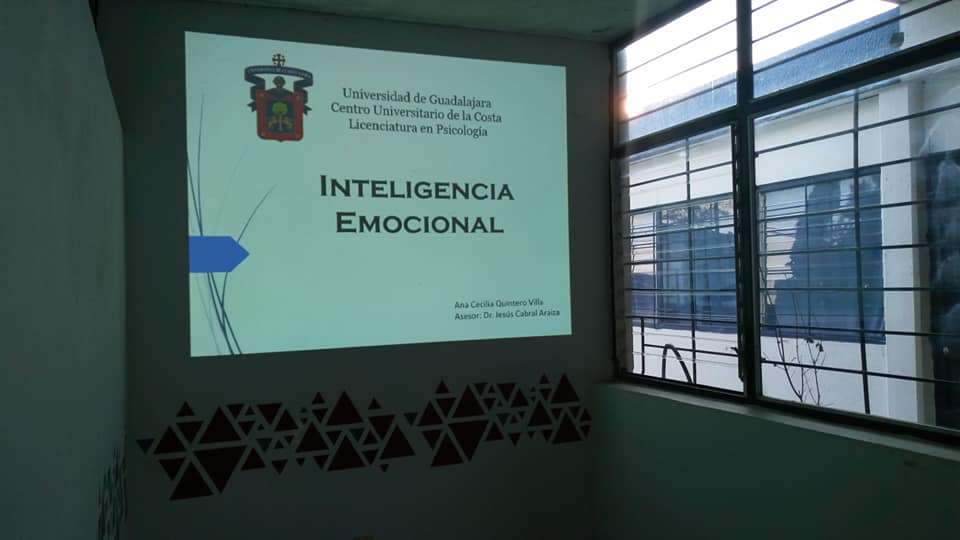 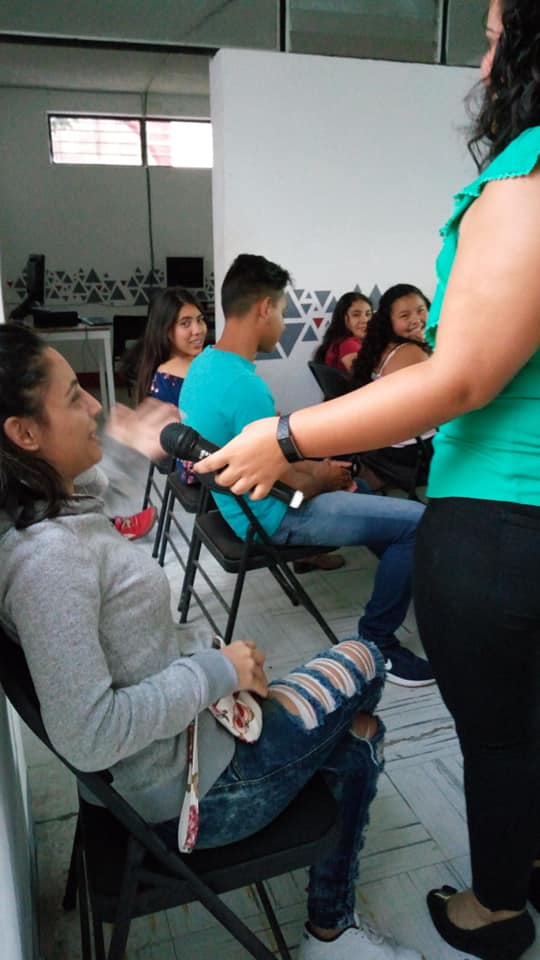 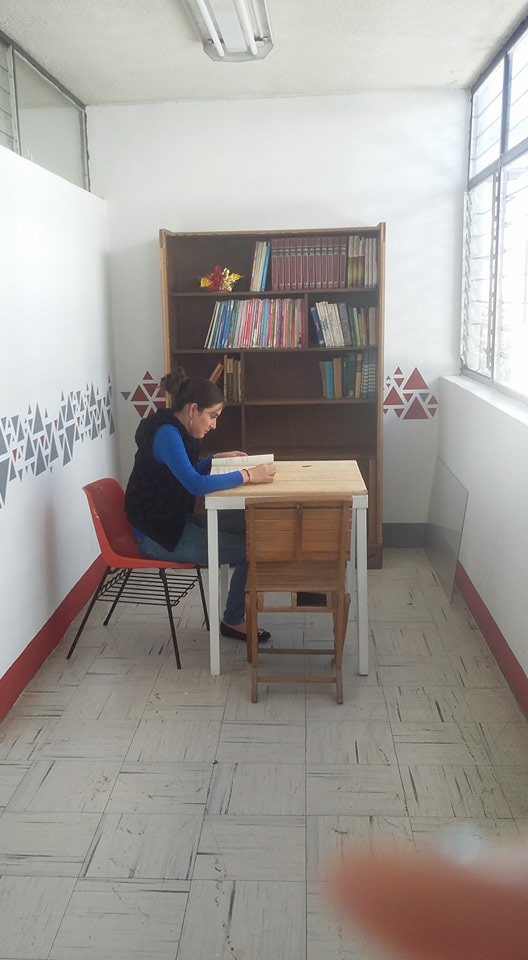 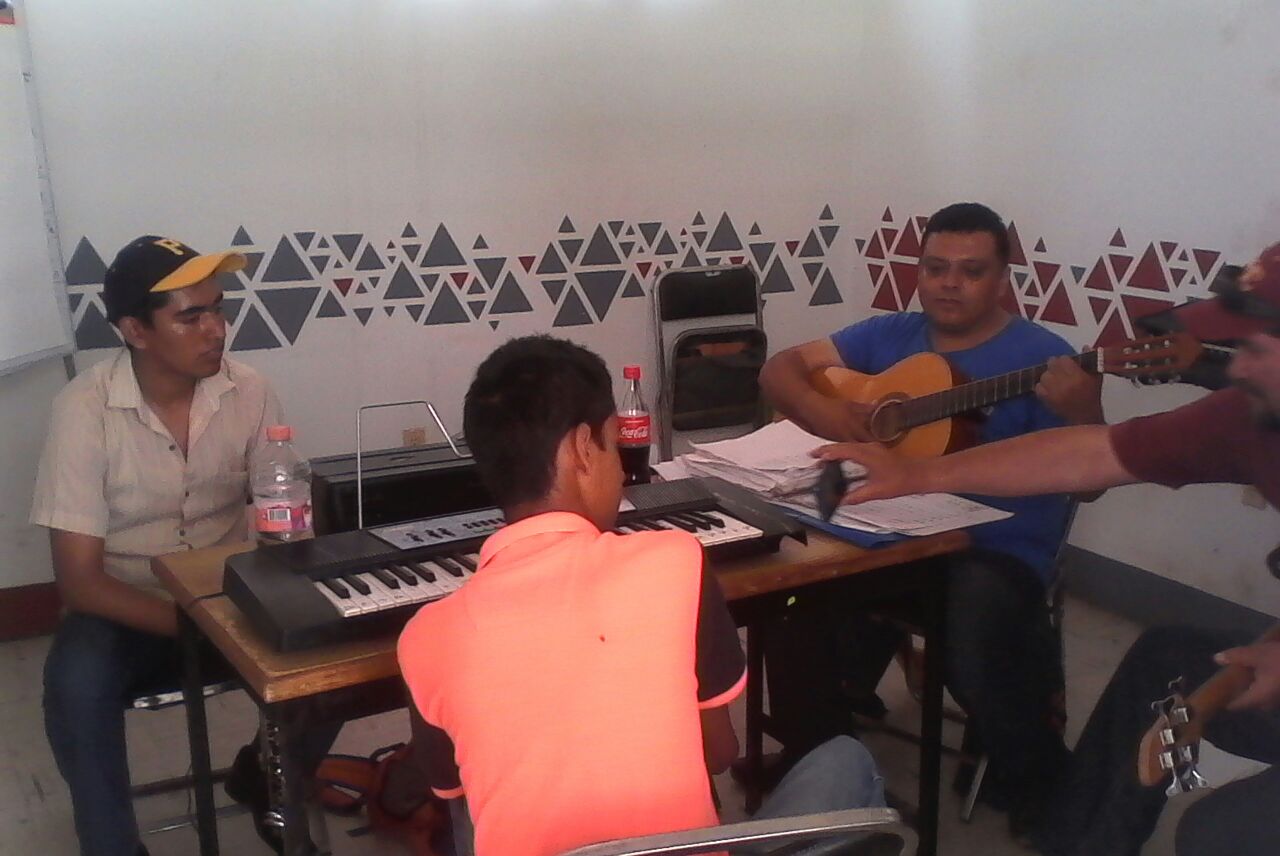 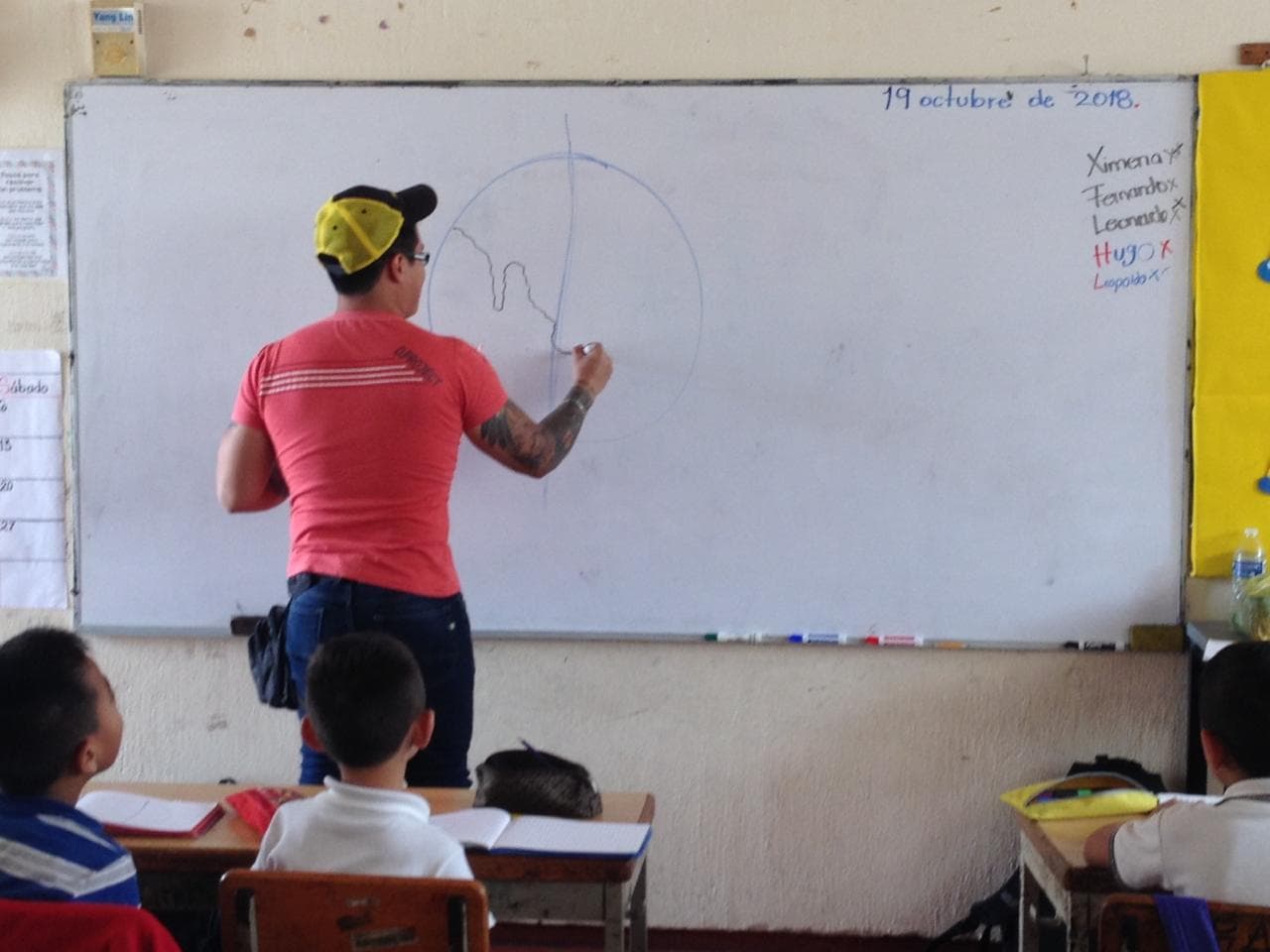 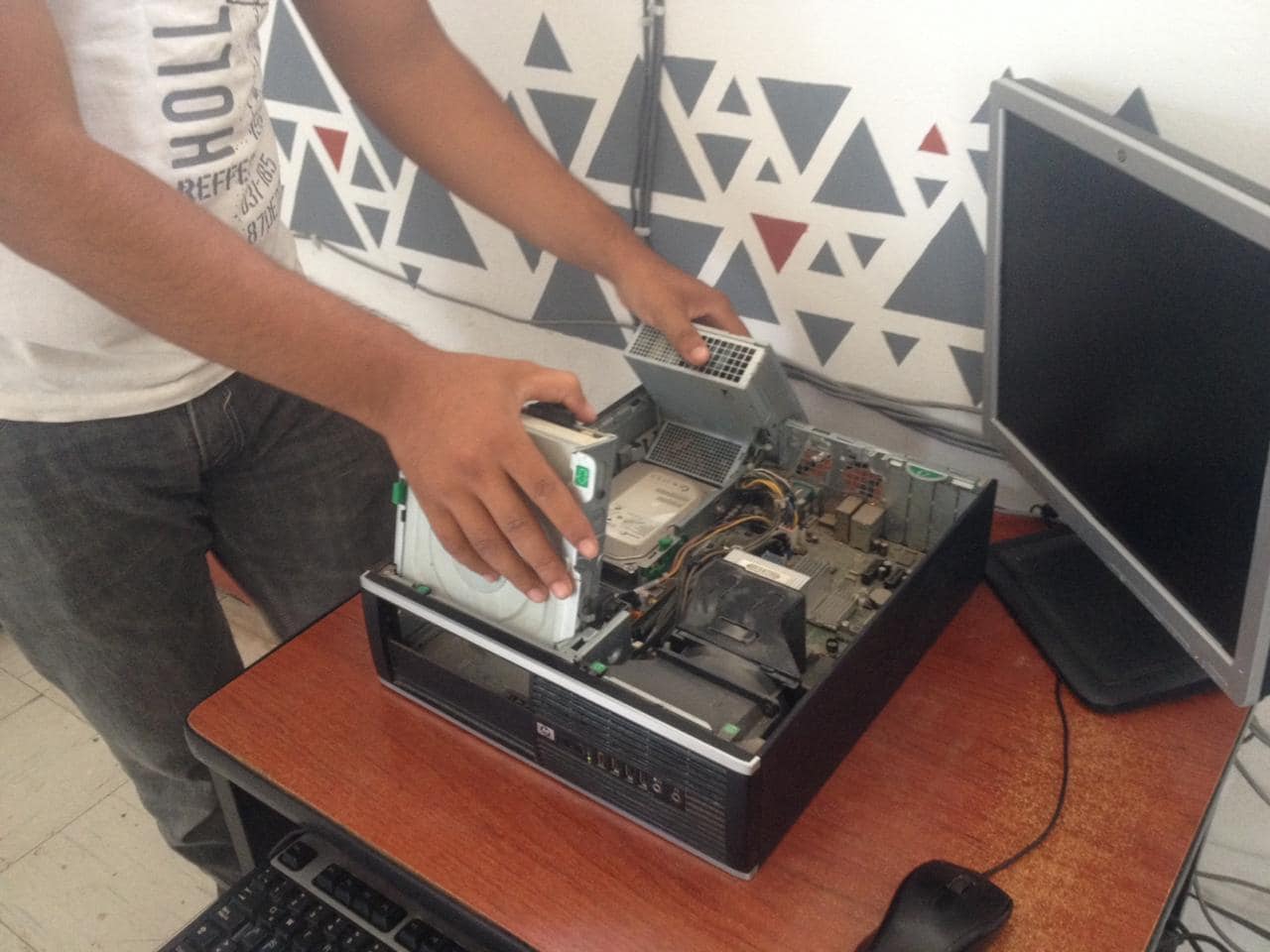 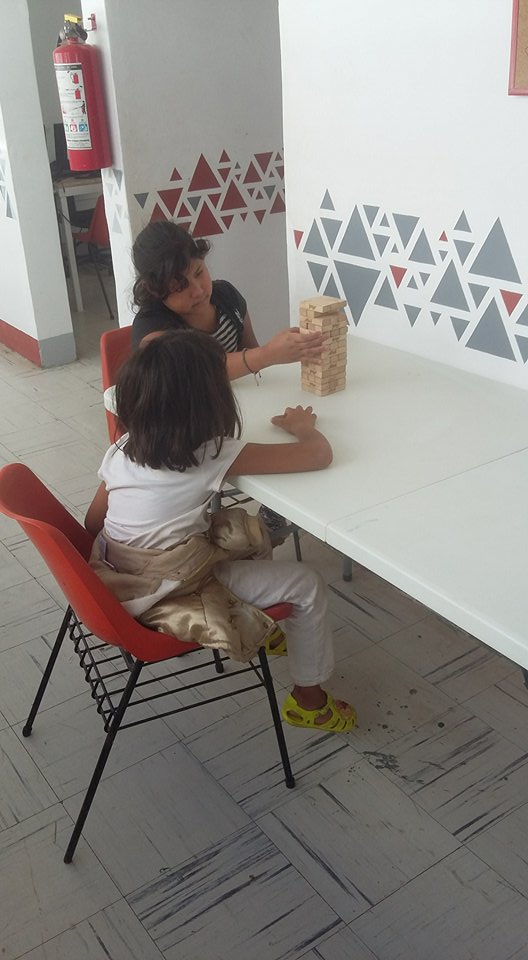 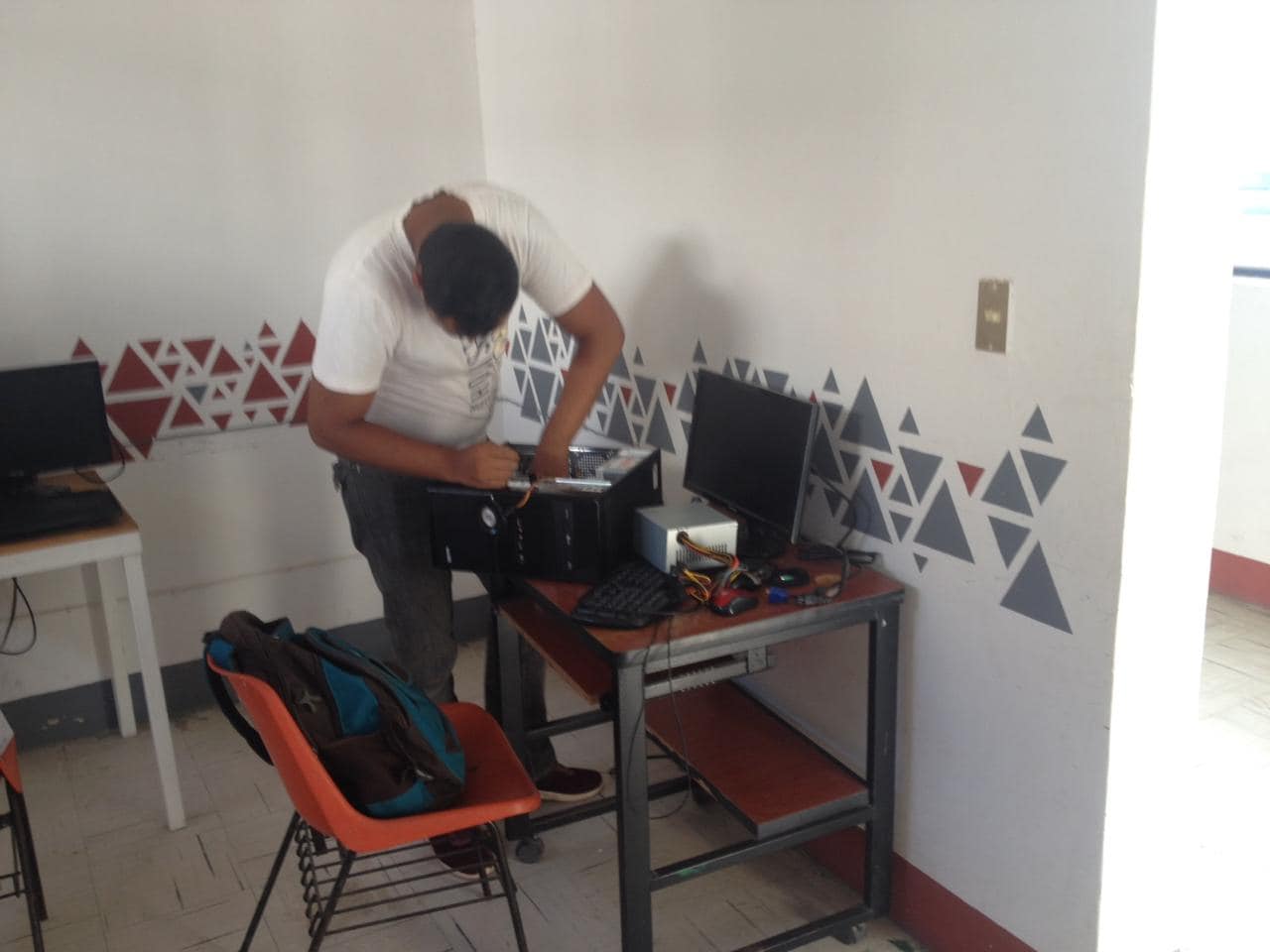 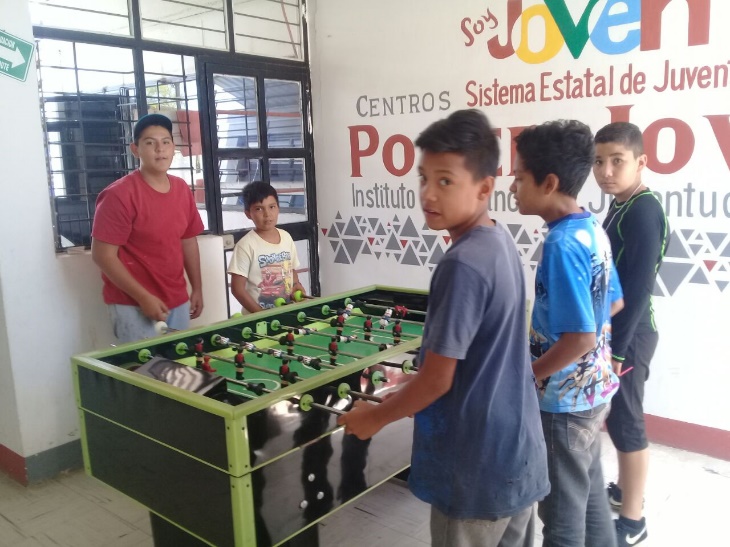 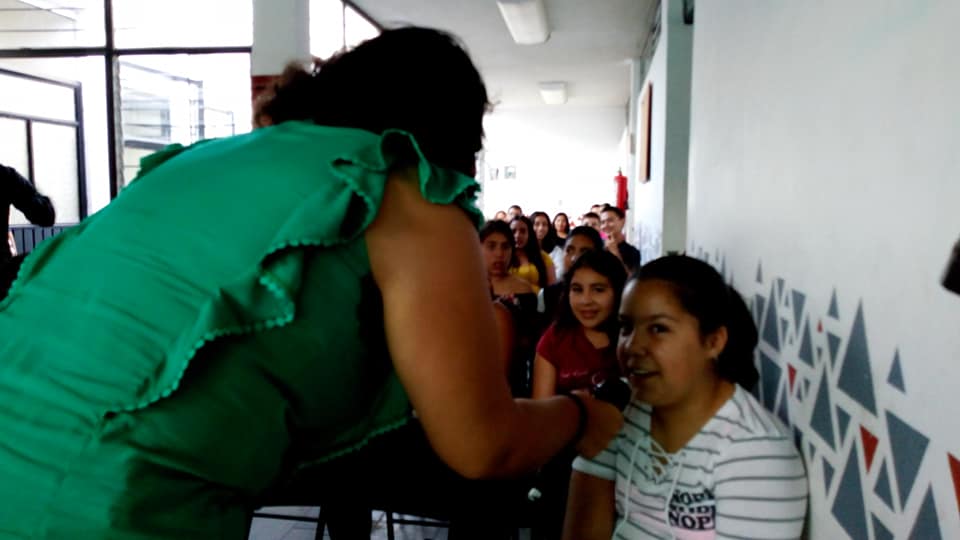 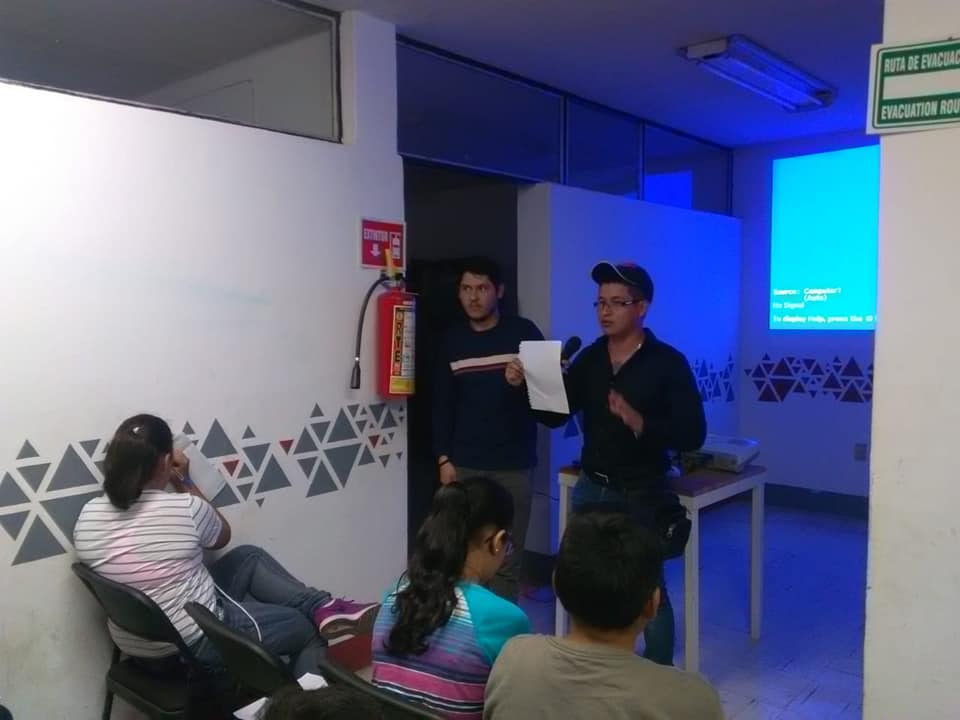 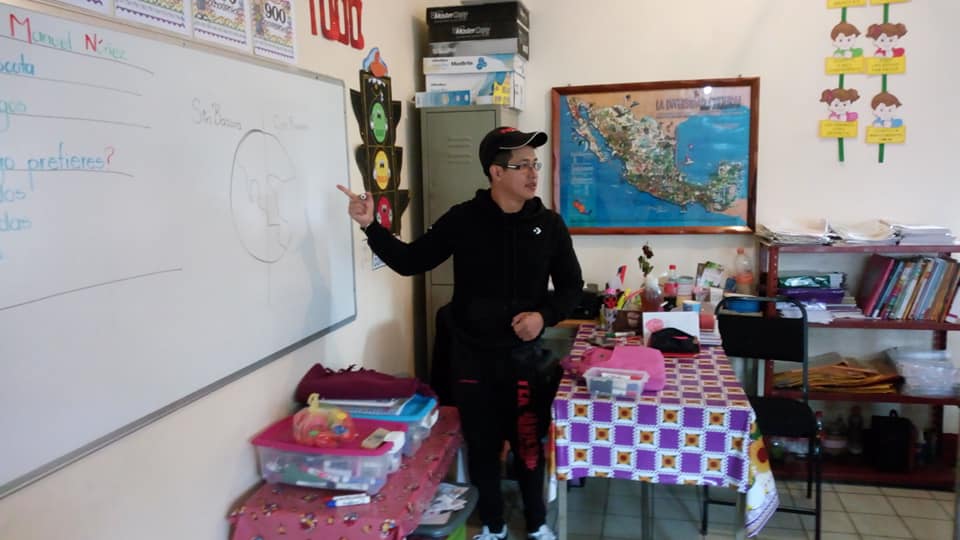 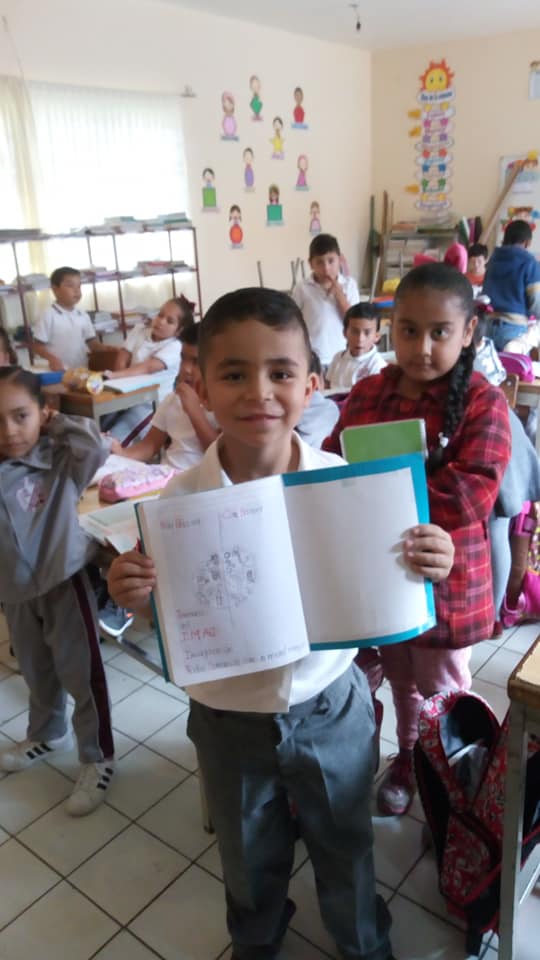 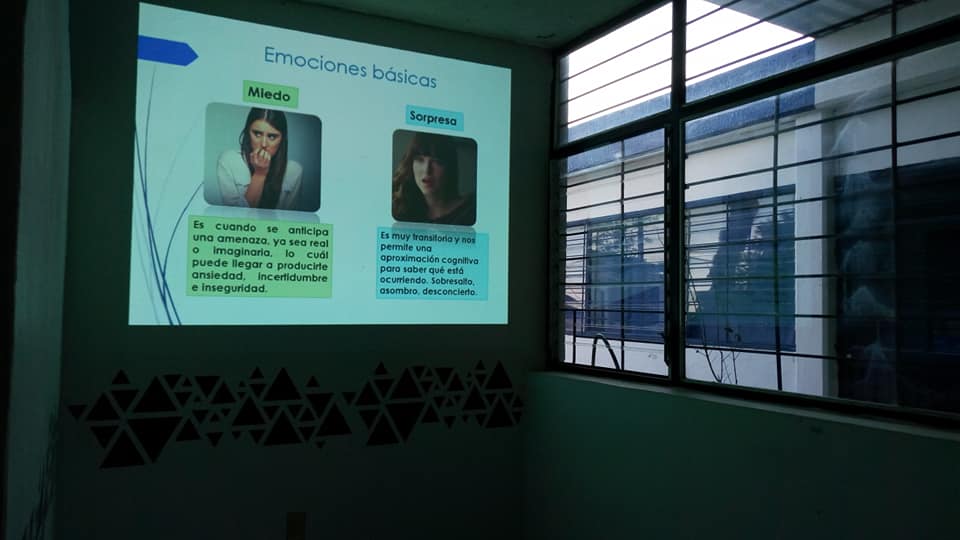 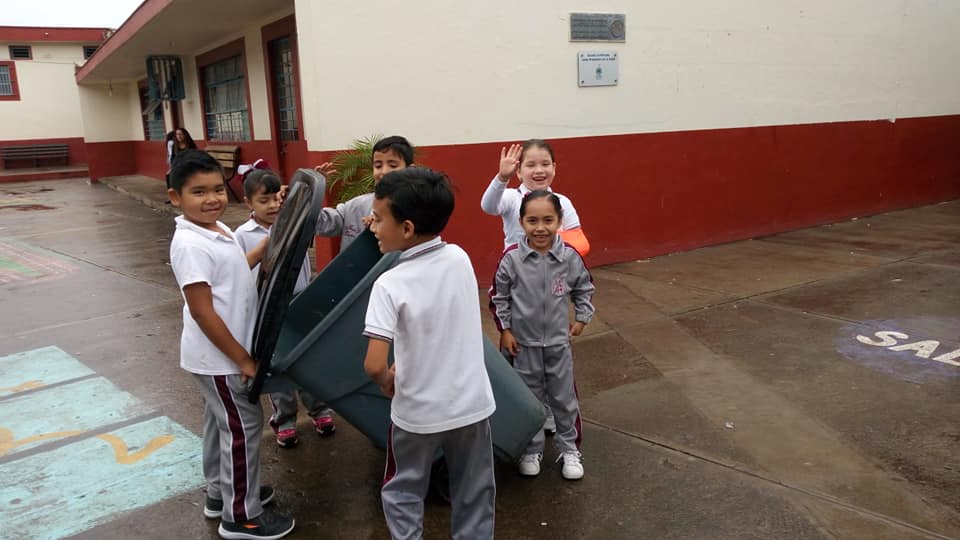 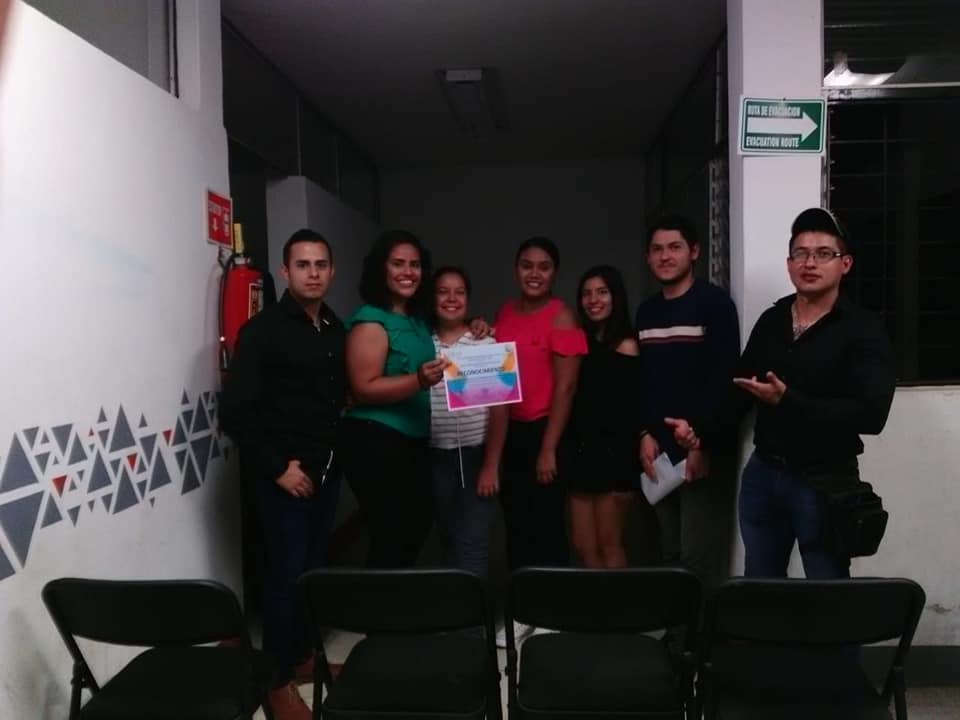 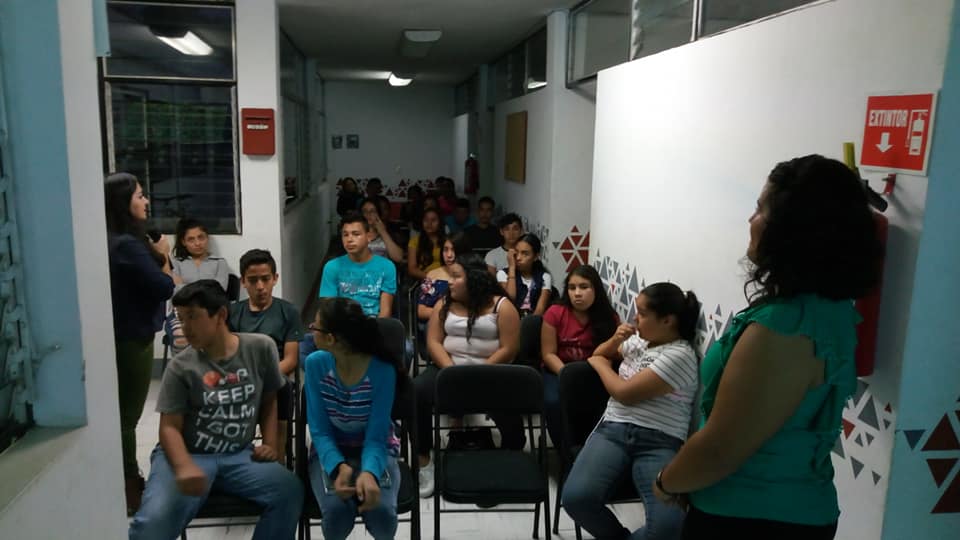 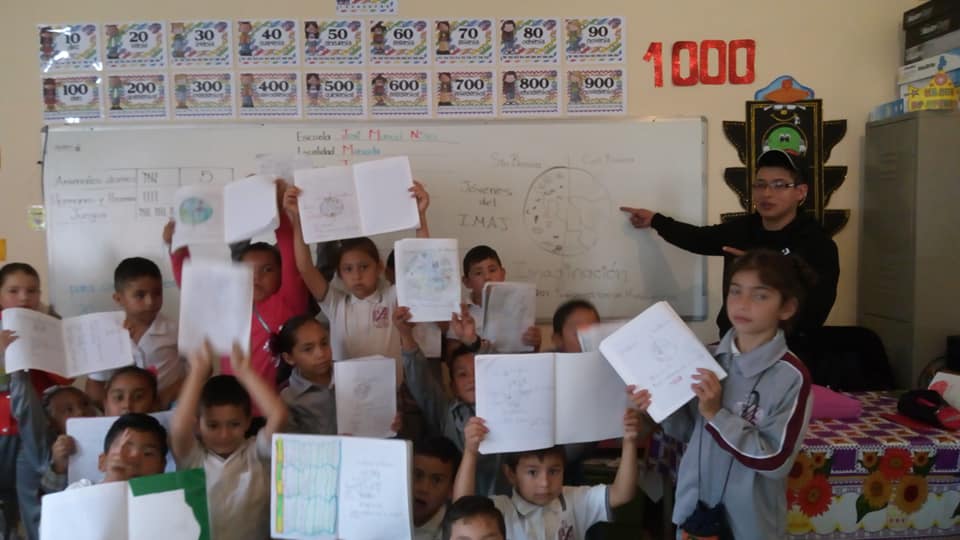